Khởi động
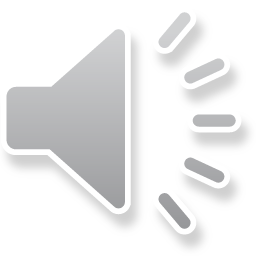 Chủ đề 3: Quan tâm, chăm sóc người thân trong gia đìnhBài 8QUAN TÂM, CHĂM SÓC CHA MẸ
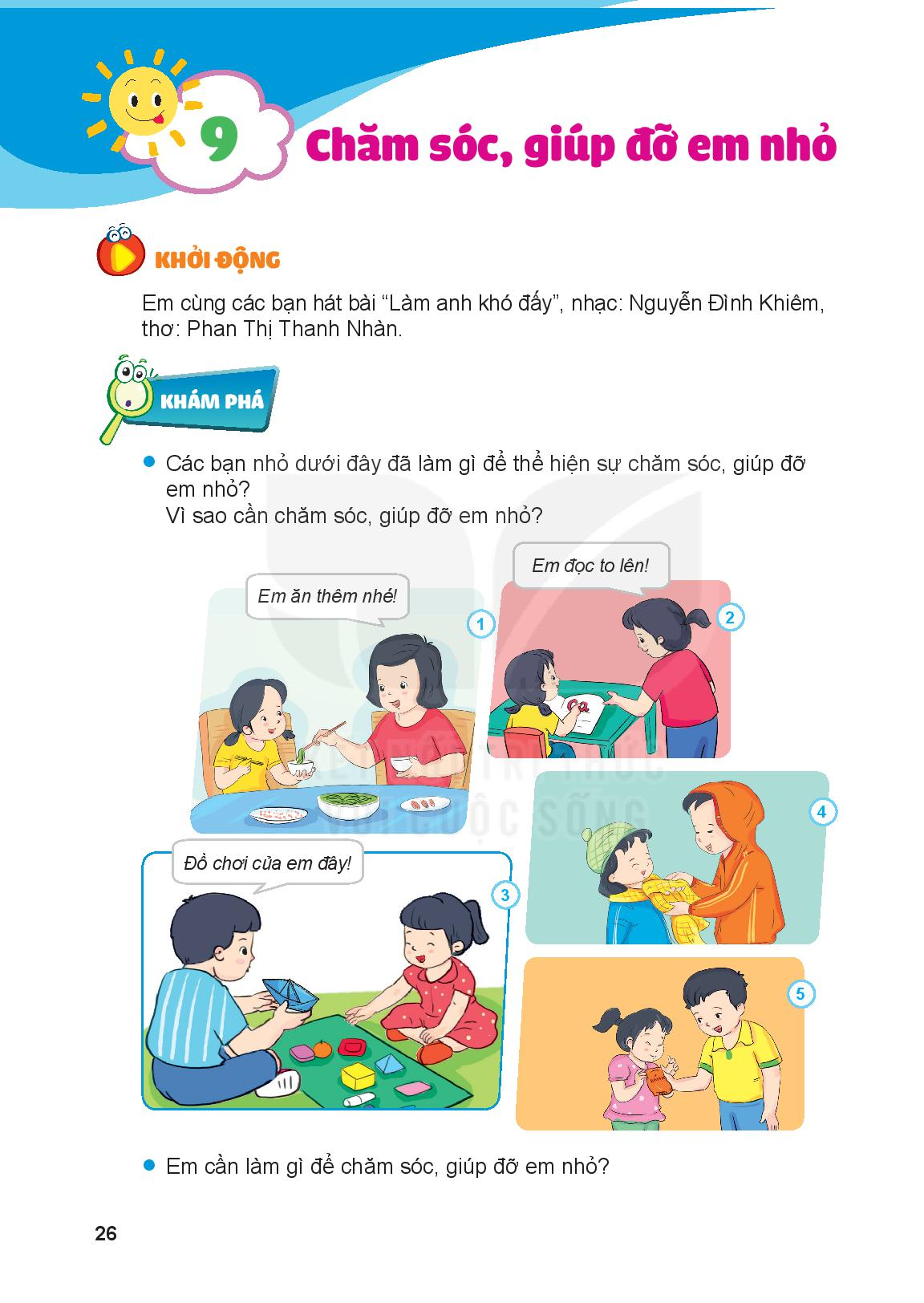 Bạn trong mỗi tranh đã làm gì để thể hiện sự quan tâm, chăm sóc cha mẹ.
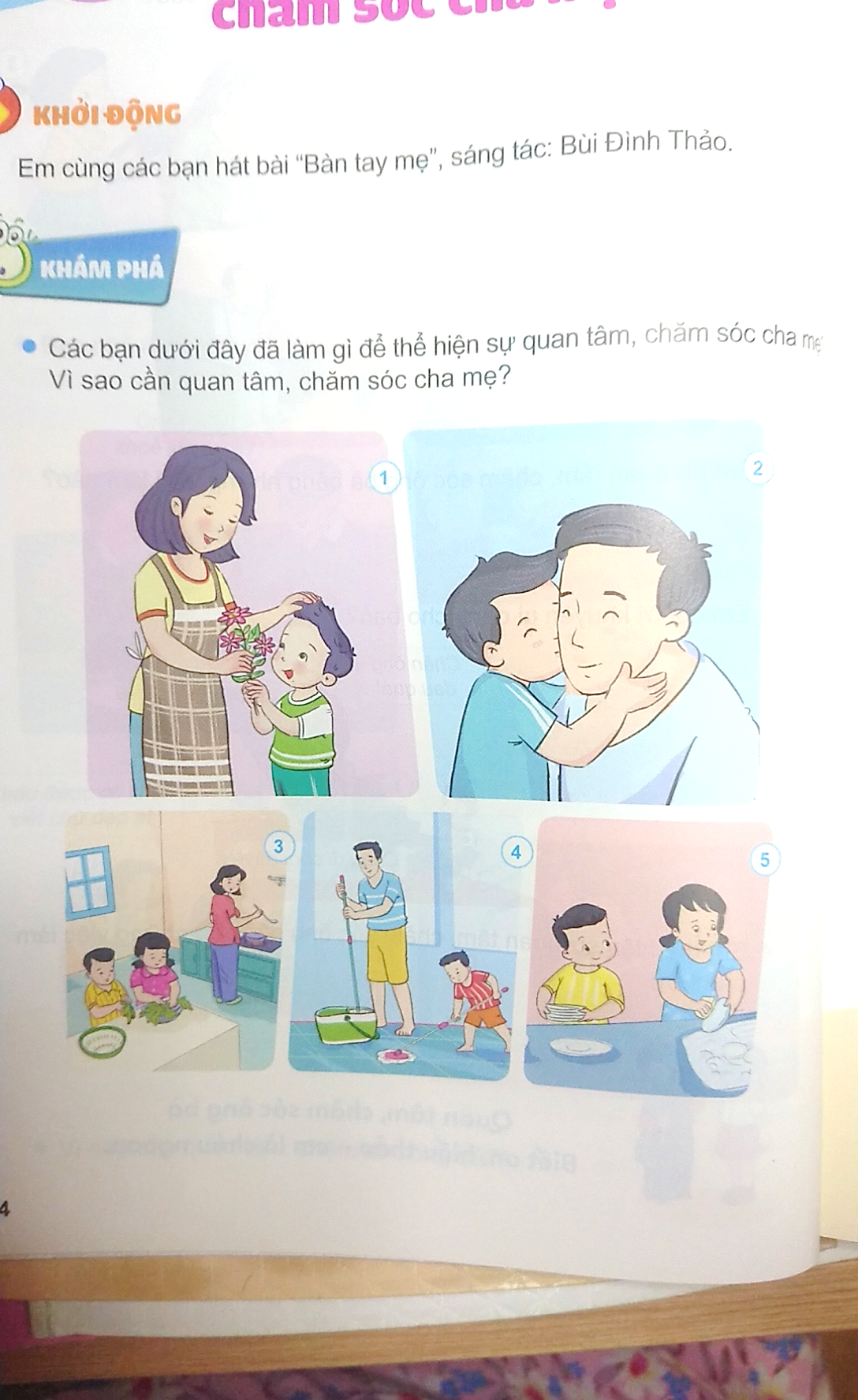 1
Để đáp lại tình yêu thương lớn lao ấy, con cái cần quan tâm chăm sóc cha mẹ bằng những việc làm như : yêu thương, chia sẻ niềm vui, phụ giúp gia đinh, chăm chỉ học tập….
2
3
4
5
Nghỉ giữa giờ
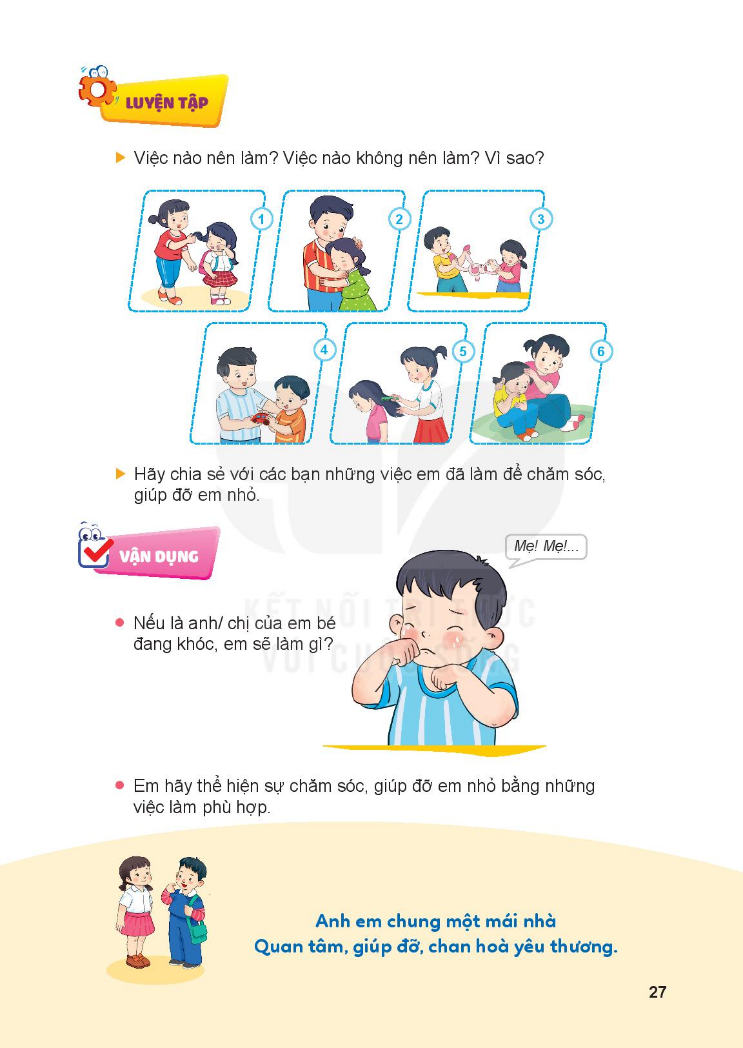 Em đồng tình với việc làm nào ? Không đồng tình với việc làm nào ? Vì sao ?
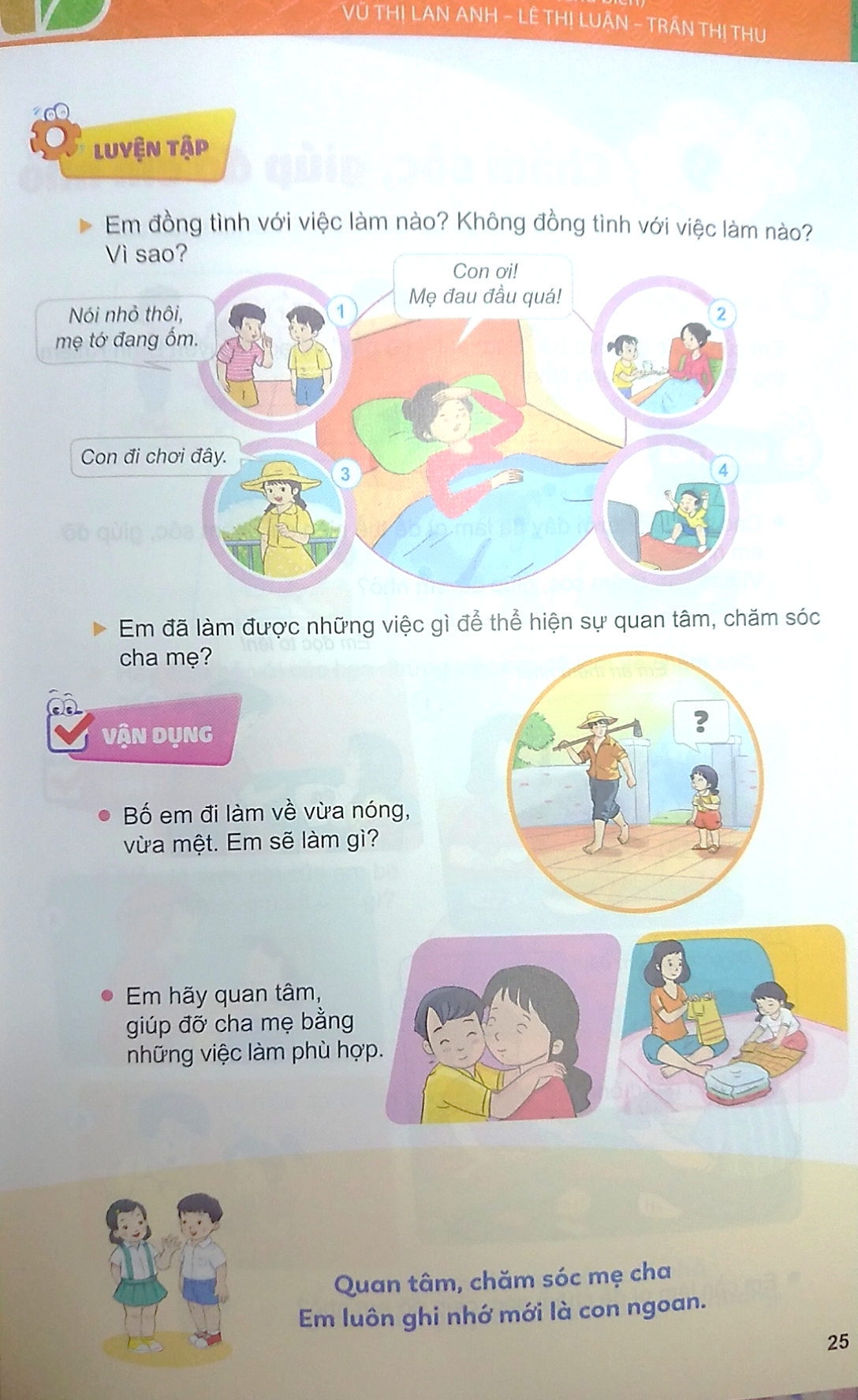 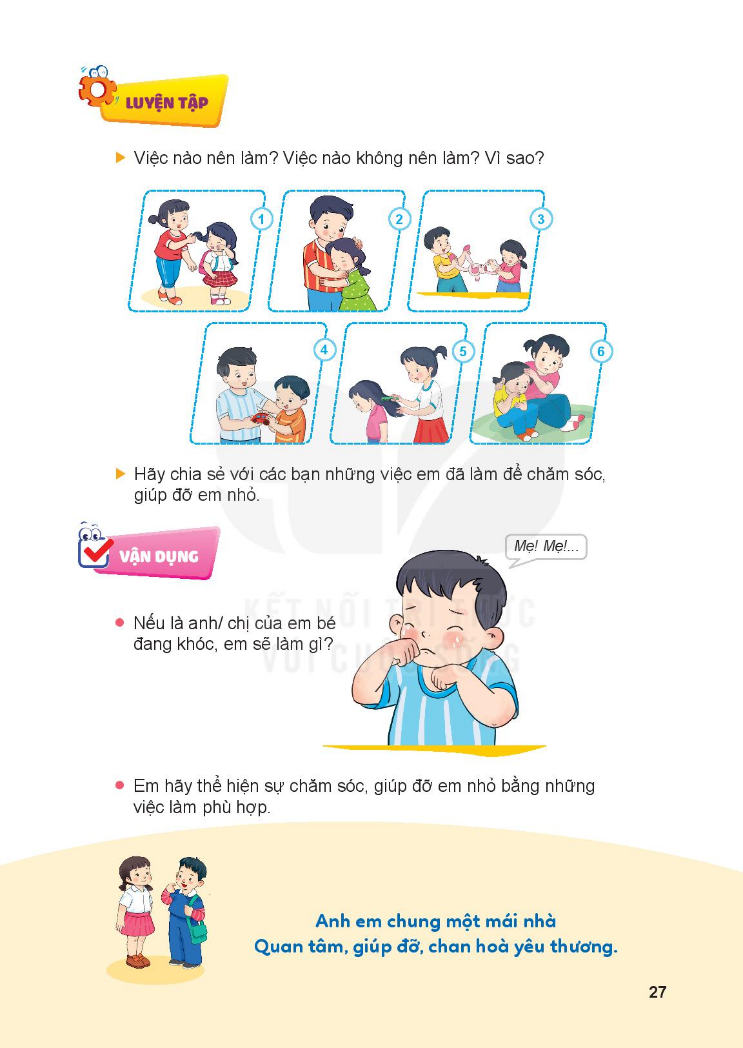 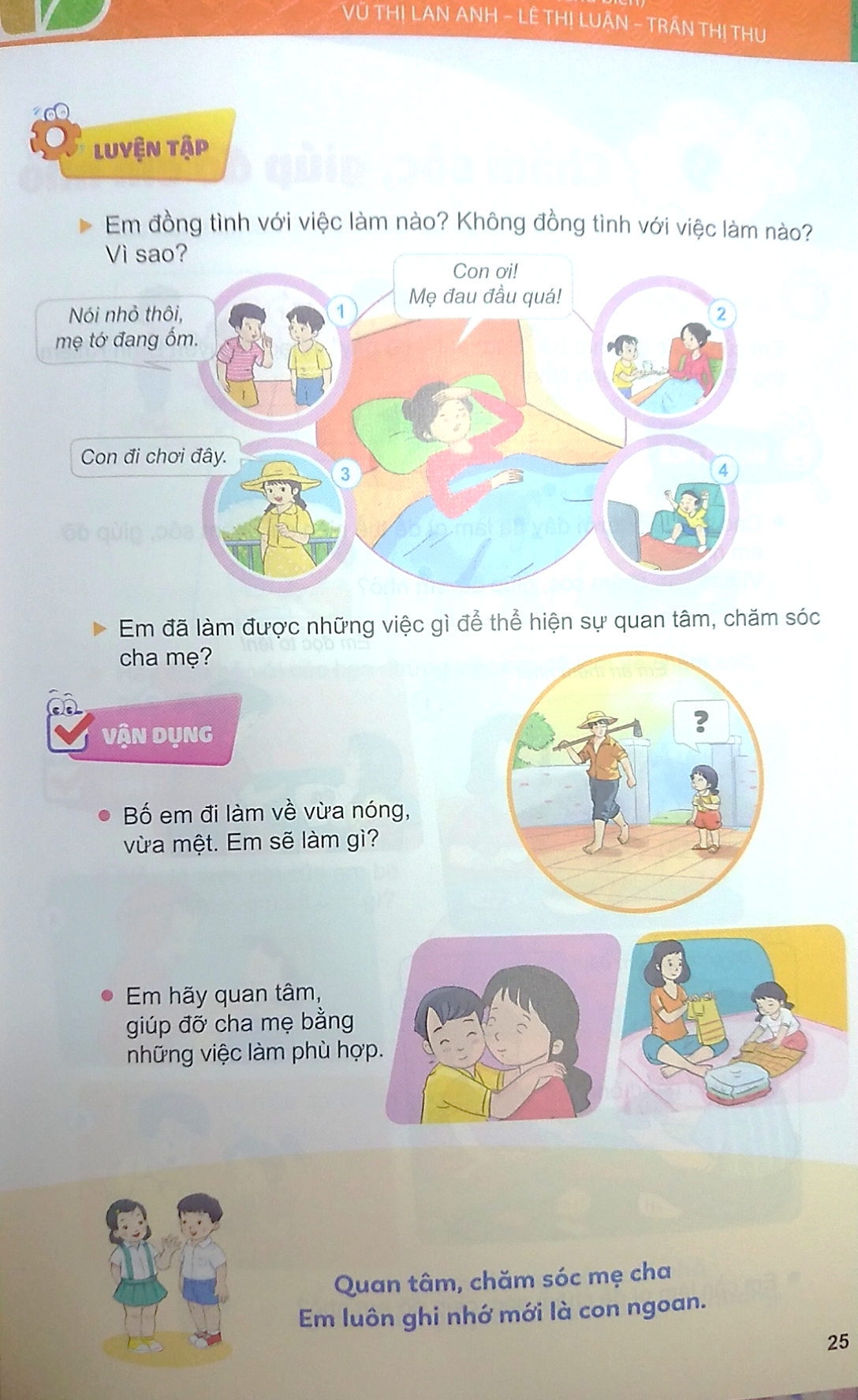 Bố em đi làm về vừa nóng vừa mệt. Em sẽ làm gì?
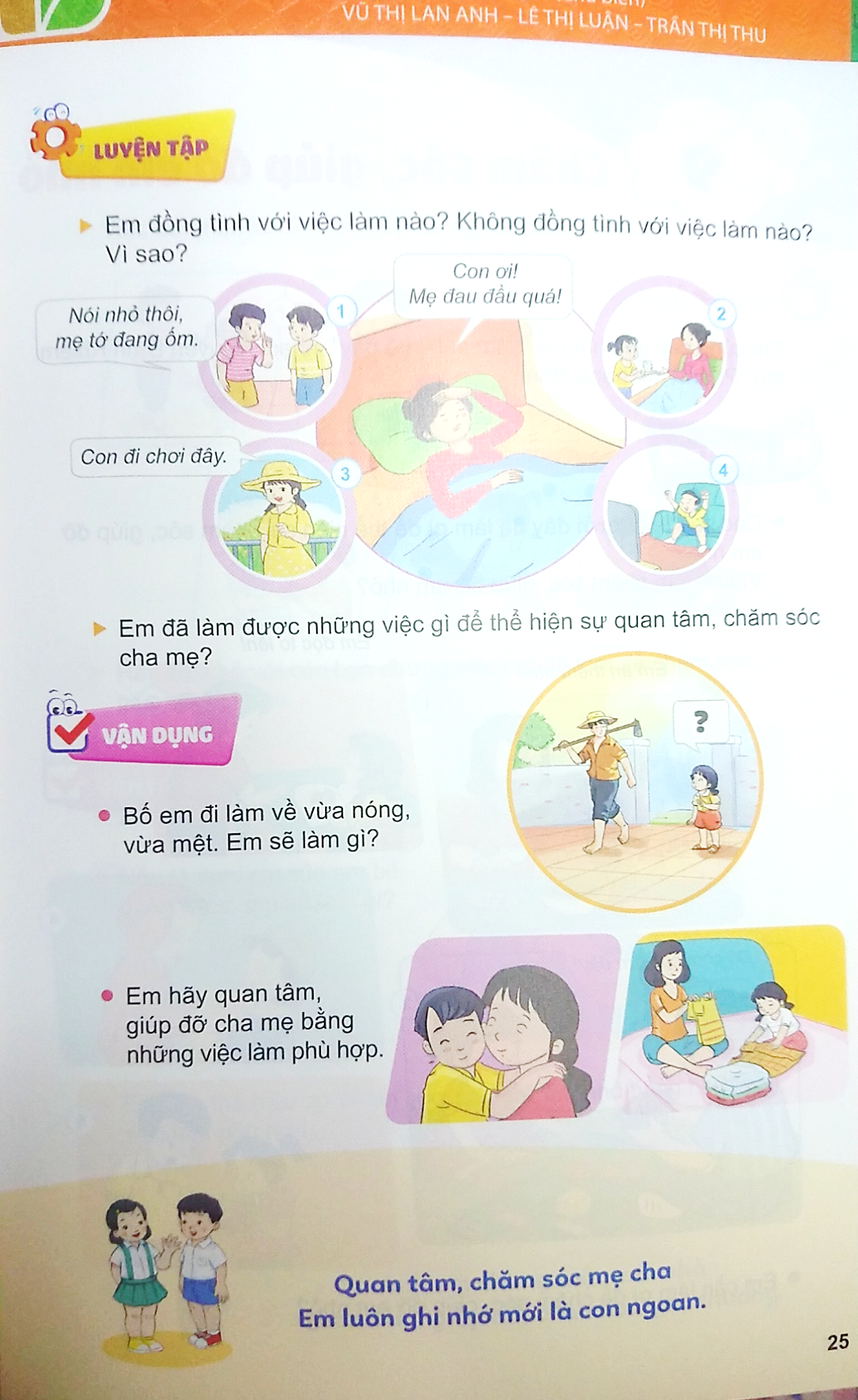 Em hãy quan tâm, giúp đỡ cha mẹ bằng những việc làm phù hợp.
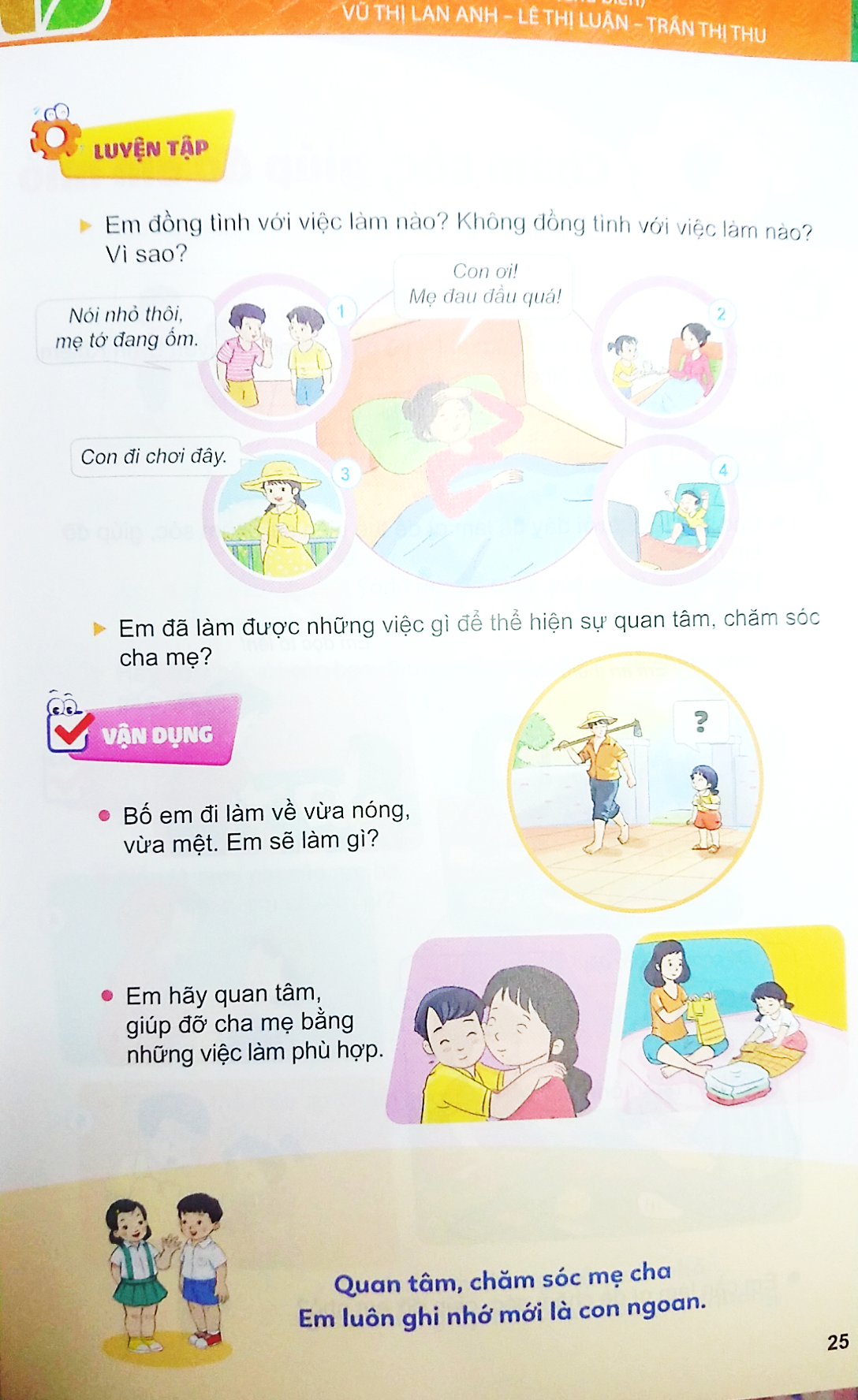